Socially Connected – a curriculumPart 2.  How the teachers used the work
These slides were created by the teachers to relate the activities they carried out following the work directly involving Big Brum and the children.  

They also show the children’s work that resulted from these activities. Some of the slides include embedded sound files of the children reading aloud from their own writing-in-role.  
 
The teachers’ work with children took place during the two weeks when both teachers and children had just returned to school following England’s first national lockdown.


This curriculum forms a contribution to the European project, ‘To be or not be well - Drama and Theatre in Education’.  
The project is funded by the Erasmus Plus programme of the European Union.
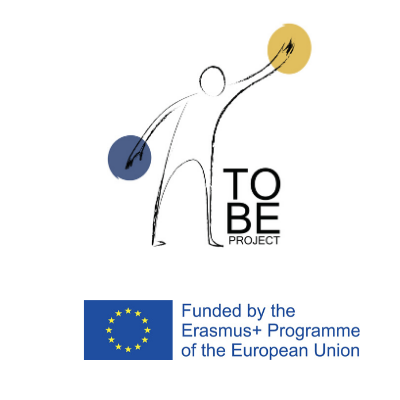 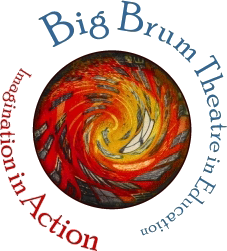 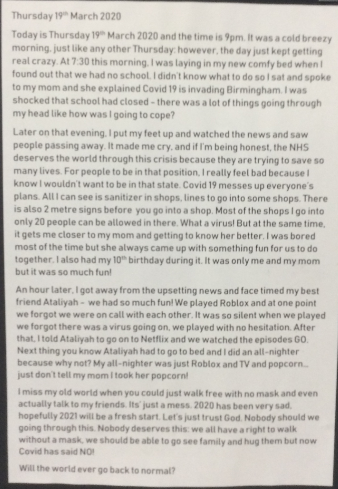 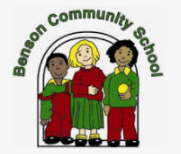 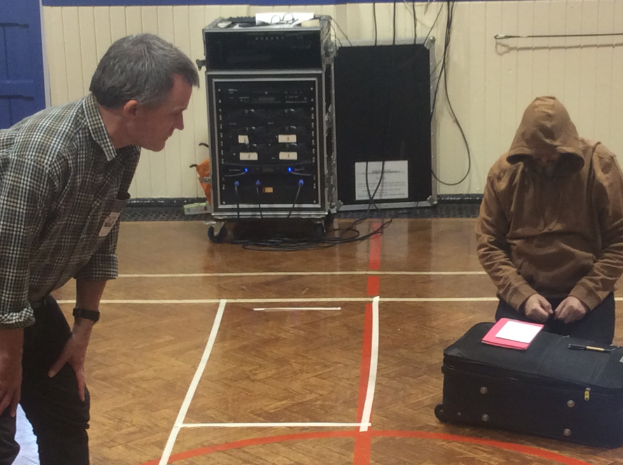 Lockdown
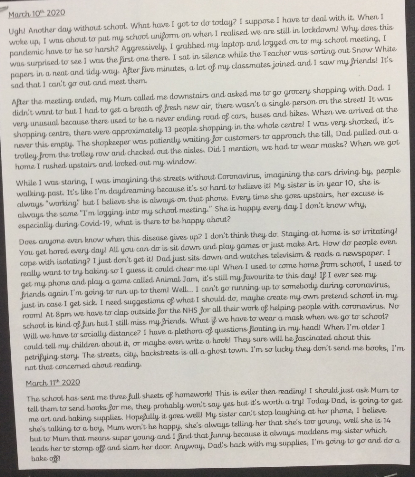 A Window on the World
Benson Community School
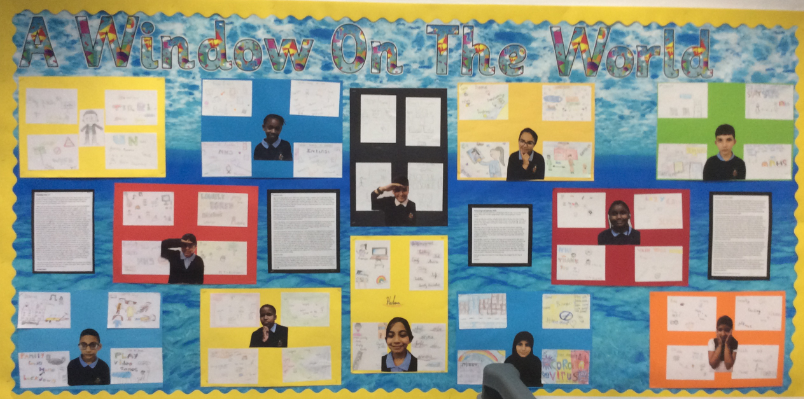 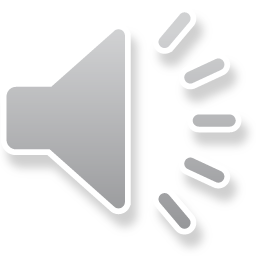 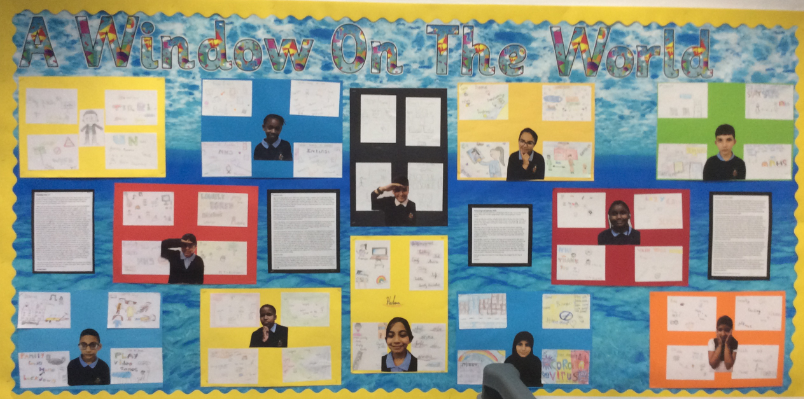 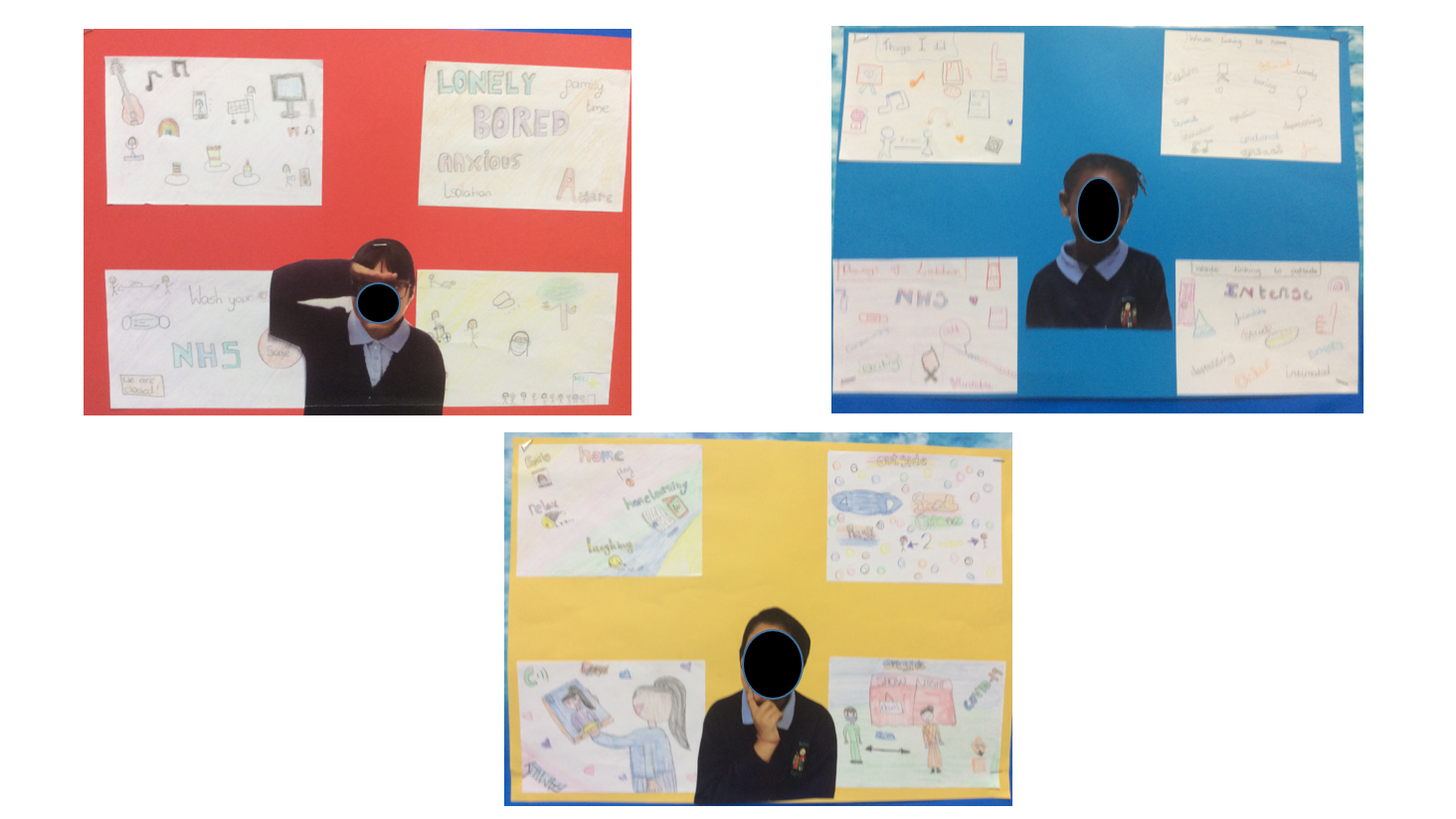 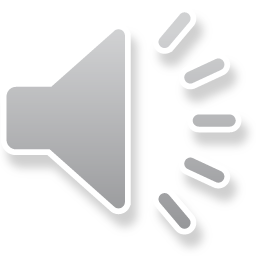 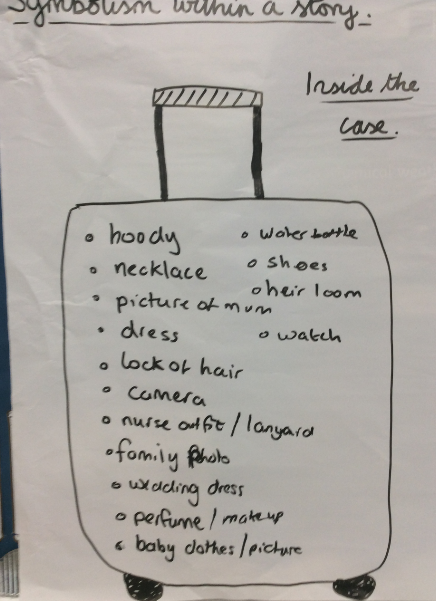 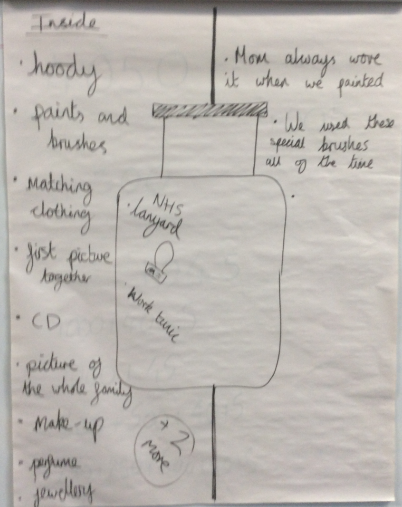 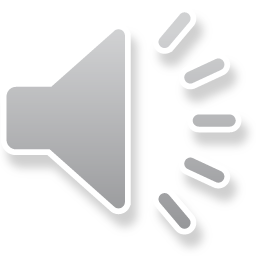 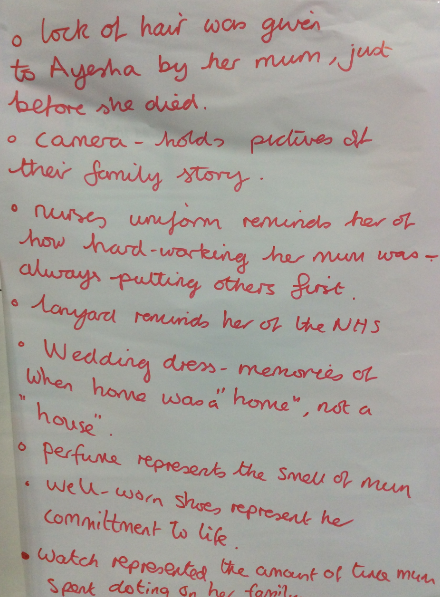 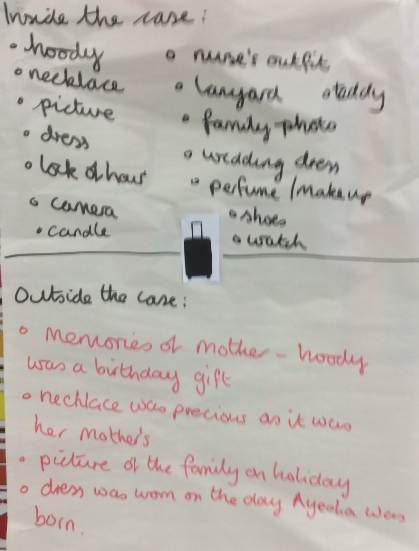 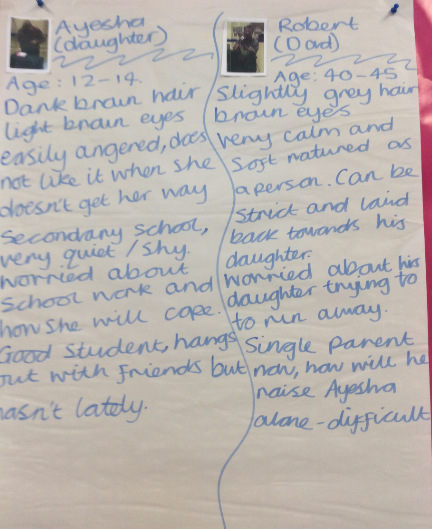 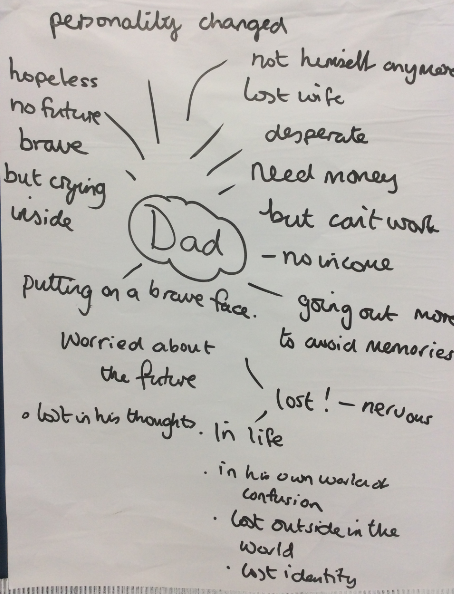 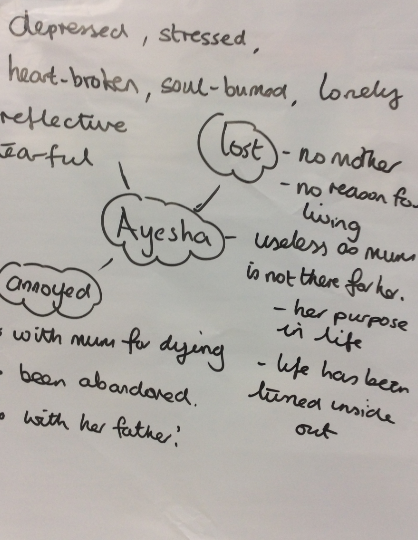 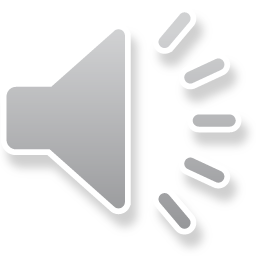 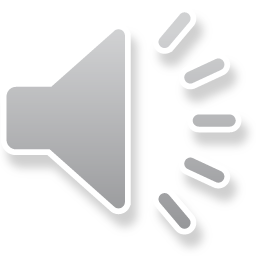 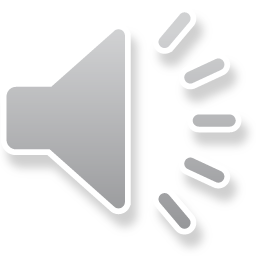 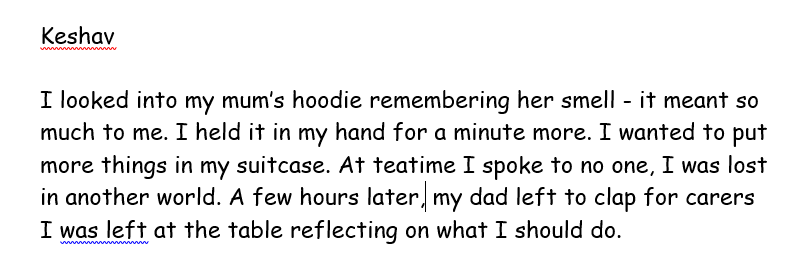 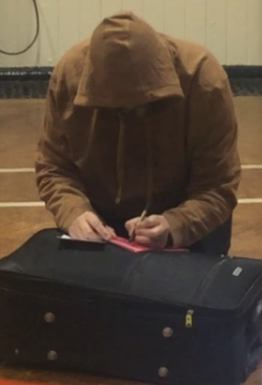 Diary entries…
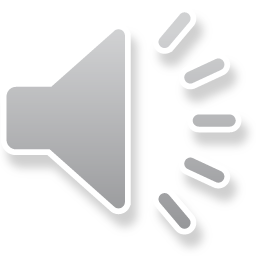 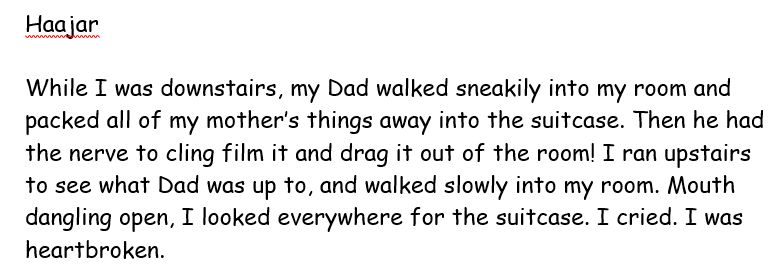 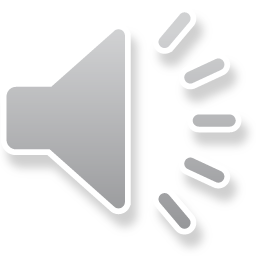 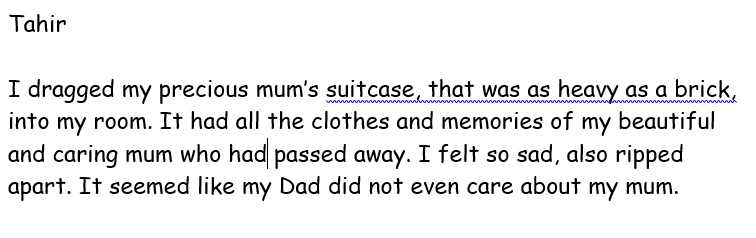 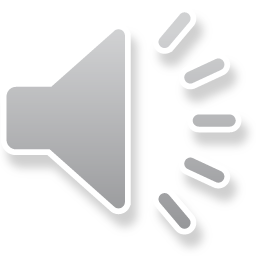 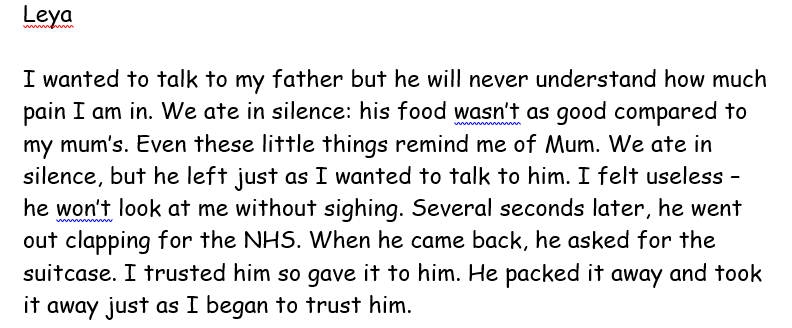 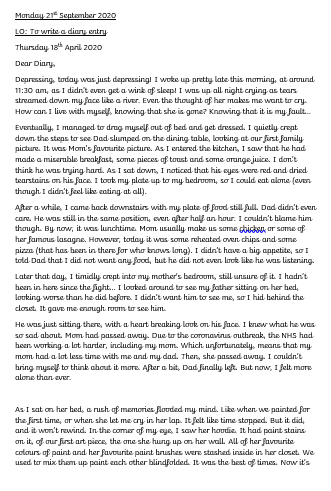 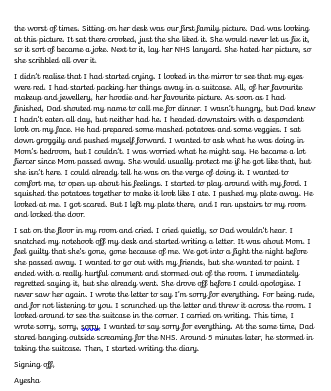 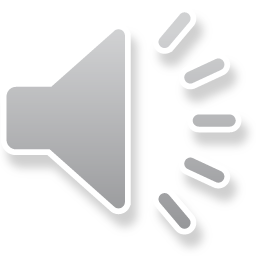 Fardowsa
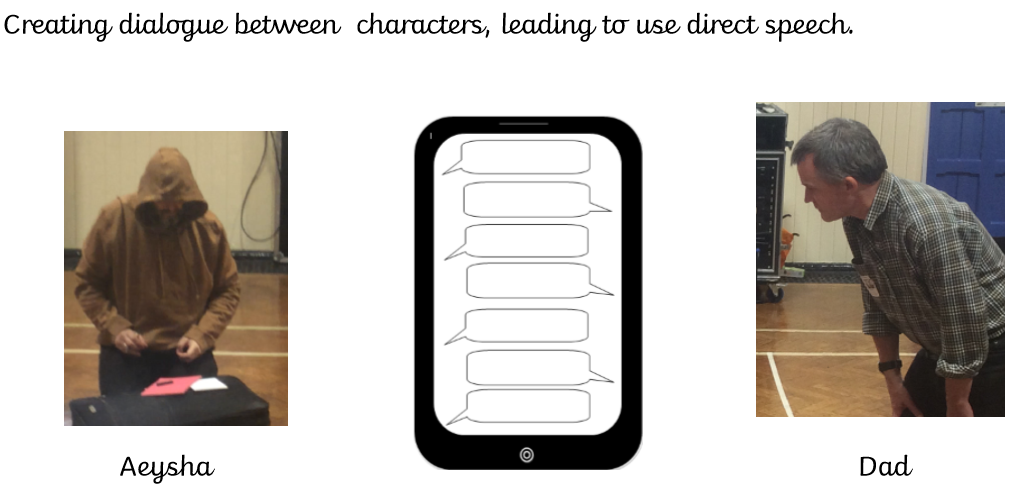 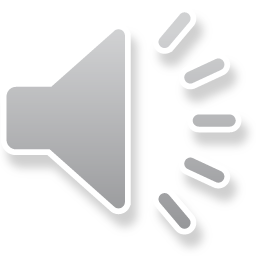 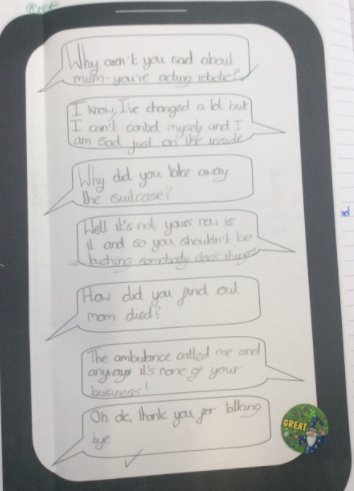 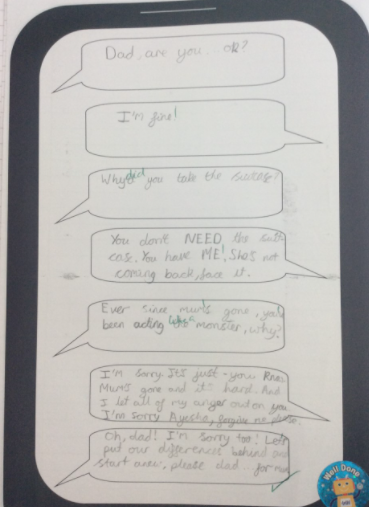 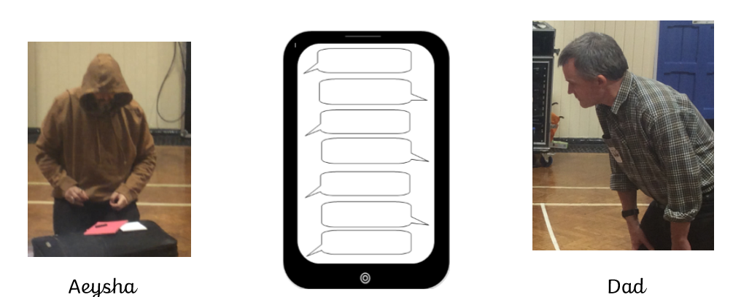 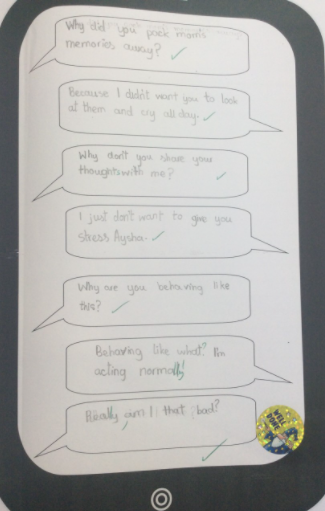 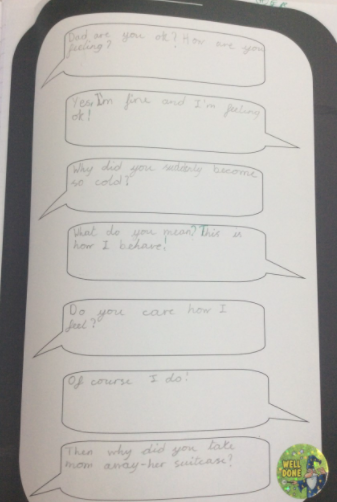 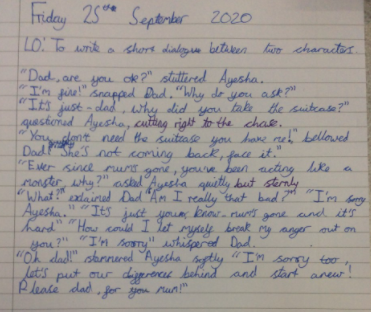 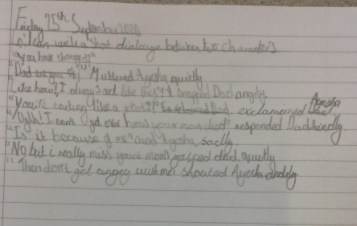 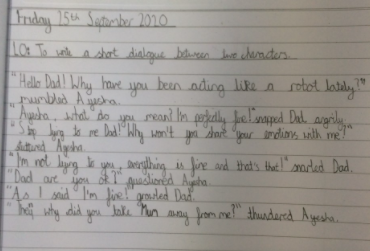 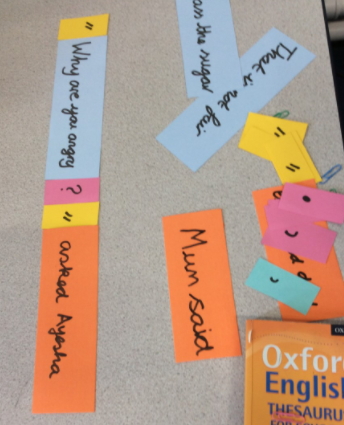 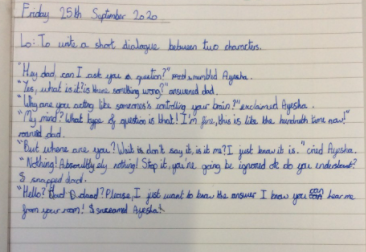 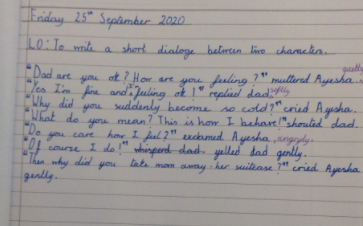